sorrow
distress
my
iniquity
sighing
grief
31:5
DAVID
adversaries
31:14-16
forgotten
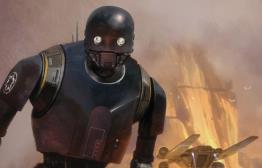 K-2SO
“Congratulations! You are being rescued.  Please do not resist.”
Jyn
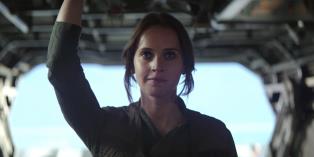 Exodus 14:11-13
false confidence
in religion
not
in time
in goodness
in the world
confidence
in Jesus
2 Corinthians 5:15
“And He died for all, that they who live should no longer live for themselves, but for Him who died and rose again on their behalf.”
God reconciled us (5:18)   Be reconciled to God! (5:20)
confidence
in Jesus
… sin on our behalf  (5:21)
2 Corinthians 5:17
“Therefore, if any man is in Christ, he is a new creature; the old things have passed away, new things have come.”
… might become the righteousness of God in Him
confidence
in Jesus
1 Corinthians 6:17
“But the one who joins himself to the Lord is one spirit with Him.”